Implementing withMachine Learning
Geoff Hulten
Machine Learning in an Application
model.load(<dataFile>)

for each interaction:
context =
     GetRawContext(<userInput>, <programState>, …)

x = Featurize(context)

y = model.predict( [ x ] )

UpdateUserExperience( y[0] )
Context: [ <message text>, <metadata> ]
Features: <exactly same code from training>
Inference Code: <engine to execute the model>
User Experience: 
	if y == 0:
	     AddToInbox(newMessage)
	else:
	     pass
Simple Implementation
Intelligence Creation Environment
Intelligent Runtime
Integrate feature creation code

Load model (parameters)

Program state -> Context

Inference Engine

Featurize, call model

Update the user experience
Build the model

Save out model (parameters)

Export feature creation code
Challenges
Feature code implementation         Explore vs Perform

Updating model regularly

Keeping things in sync

Knowing when there are problems
Components of an Implementation
Intelligence Management
Verify new intelligence
Control rollouts:
Keep in sync
Clients/services
Support online evaluation
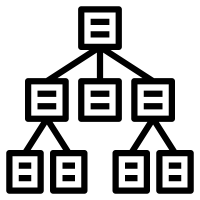 Intelligence Runtime
Intelligence Creation Environment
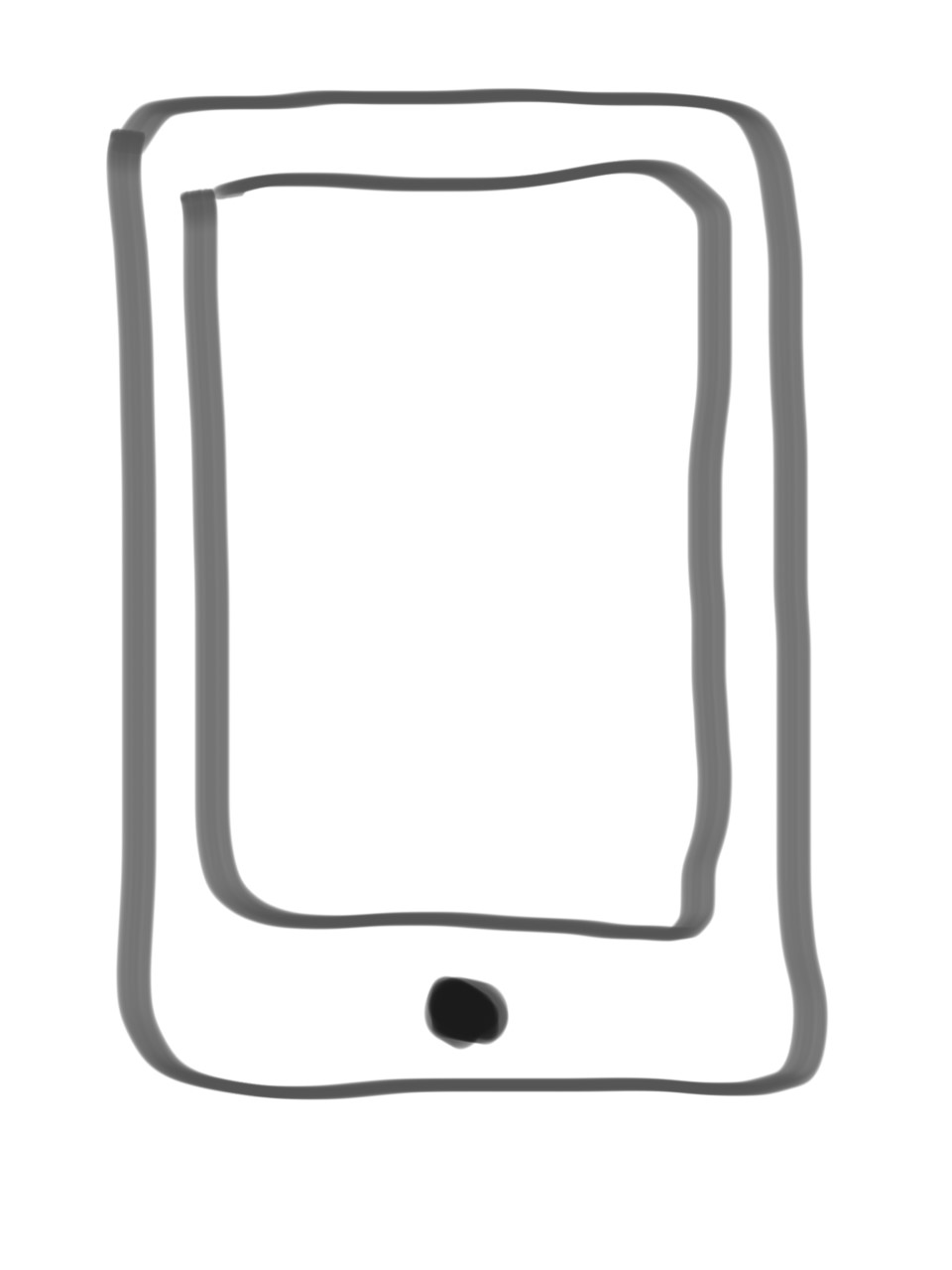 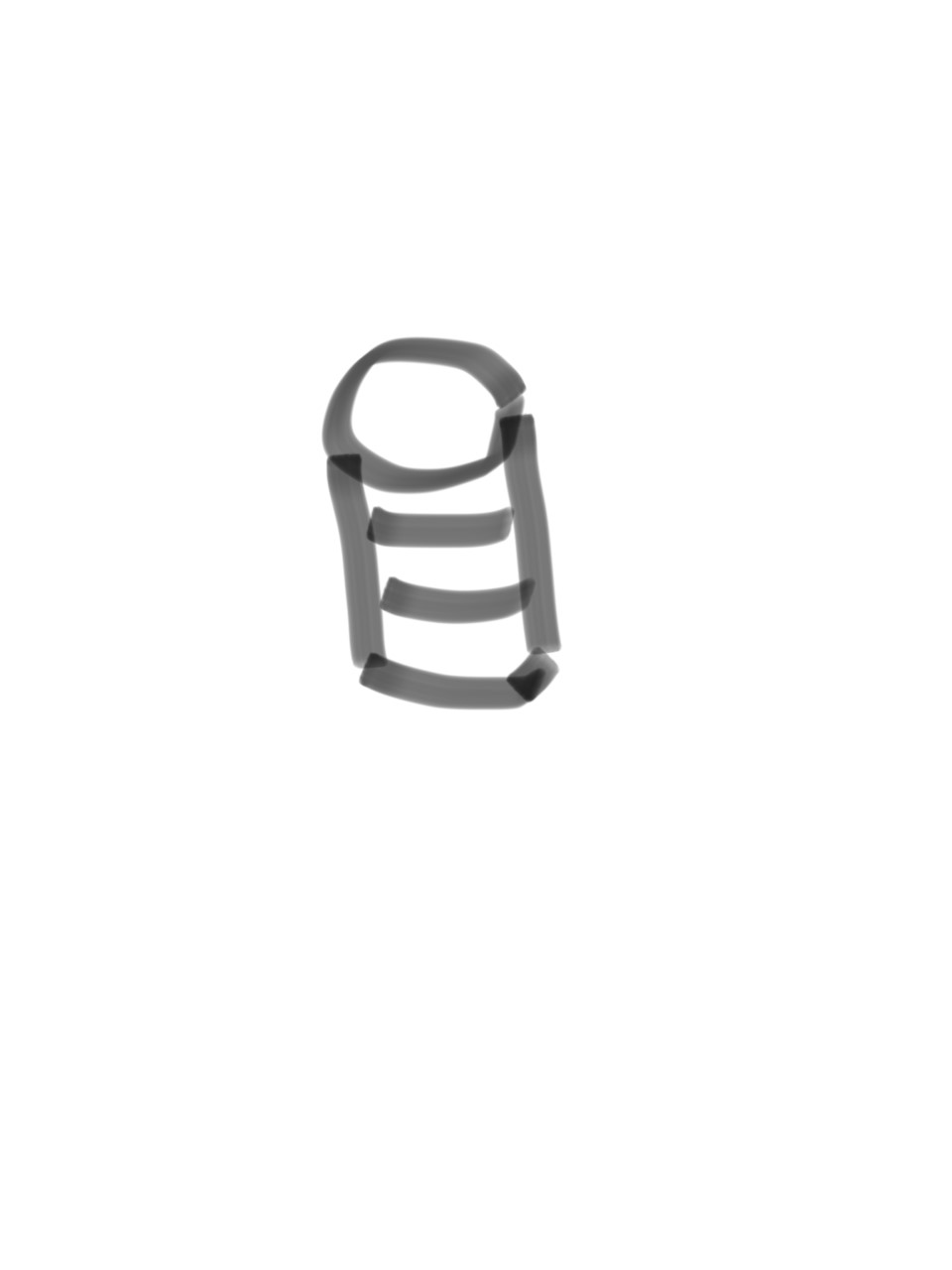 Intelligence Orchestration
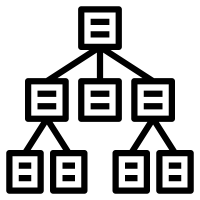 Monitoring success
Inspect Interactions
Adapt as things change
Deal with mistakes
Updating thresholds
Drive the racecar
Program State -> Context
Execute Feature Code
Execute Model
Interpret Model Output
Control User Experience
Update: 
Models
Feature Code
Telemetry -> Context
Feature code in sync
Computation & Data
All the training stuff…
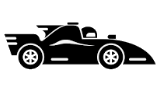 Telemetry
Verifying outcomes
Training data
Selecting what to observe
Sampling
Summarizing
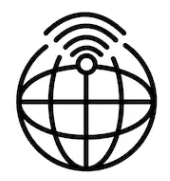